Административное право
Административный процесс
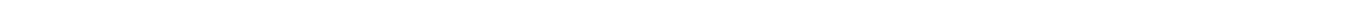 Автор: Ведяшкин Сергей Викторович,
Темы вебинаров текущего семестра
Административный процесс;
Сущность процесса, процессуальной деятельности
Административный процесс
Принципы административного процесса
законность;
объективность (материальная истина);
равенство человека и гражданина перед законом и органом, разрешающим дело;
гласность административного процесса;
ведение дела на национальном языке;
экономичность и эффективность процесса;
ответственность за нарушение правил процесса и за принятый акт (решение)
Подходы к определению
Структура административного процесса
Административные процедуры
«Позитивная» деятельность органов государственного управления, в том числе органов исполнительной власти, в пределах их полномочий, направленная на обеспечение реализации прав, свобод и интересов иных, невластных субъектов
Признаки административных процедур
реализация компетенции соответствующего исполнительного органа публичной власти. При этом властные административные полномочия обеспечивают исполнение соответствующих функций управления;
создание процедурных форм, способствующих реализации прав и свобод человека и гражданина, а также законных интересов организаций, юридических лиц, индивидуальных предпринимателей;
правовая форма осуществления публичного управления и исполнительной власти;
нормативность административных процедур, т. е. нормативно установленный порядок их применения;
административно-правовая регламентация целей и задач соответствующей административной процедуры;
определение административно-правового статуса участников (субъектов) административных процедур, т. е. субъектов процедурных правоотношений;
связь реализации административной процедуры с применением норм различных отраслей материального права;
принятие различных правовых актов управления (как промежуточных, так и окончательных).
Виды административных процедур
1. правотворческая;
2. регистрационная;
3. лицензионно-разрешительная;
4. экспертная;
5. иные.
Правотворчество
Регистрация (регистрационное производство)
ТС;
Недвижимости (прав на нее);
Актов гражданского состояния;
Юридических лиц и индивидуальных предпринимателей;
и т.д.
Лицензирование
Вид контрольно-надзорной деятельности;
Осуществляется на федеральном и региональном уровнях;
Сложная система нормативного опосредования;
Результат предоставление или отказ в предоставлении лицензии (например, на осуществление образовательной деятельности)
Экспертиза
Экологическая экспертиза;
Экспертиза промышленной безопасности;
Не стоит отождествлять с видами, например, судебной экспертизы!
Административно-юрисдикционная деятельность
разрешение конфликта, 
защита нарушенного права, 
привлечение к ответственности,
строгое соответствие закону,
реализуется уполномоченными субъектами!
Виды административно-юрисдикционных производств
Дисциплинарное производство(стадии)
Административное судопроизводство
Вид судопроизводства;
Судебный способ защиты нарушенных прав физических и юридических лиц от незаконных действий публичной администрации;
Особенности применения к делам об административных правонарушениях!
Нормативная основа – КАС РФ!
Виды, основание обращения в судебные органы, стороны
Основным видом является обжалование действий (бездействий) и решений органов государственного управления и их должностных лиц;
Обжалование актов органов государственных органов управления и их должностных лиц, включая нормативно-правовые акты;
Основание – административное исковое заявление;
Стороны: административный истец, административный ответчик.
Спасибо за внимание!